ЗВЕРТАННЯ НЕПОШИРЕНІ І ПОШИРЕНІ.РОЗДІЛОВІ ЗНАКИ ПРИ ЗВЕРТАННІ. РИТОРИЧНЕ ЗАПИТАННЯ.
Скільки є в нас, любі друзі,
для звертання ніжних слів.
(Д. Білоус)
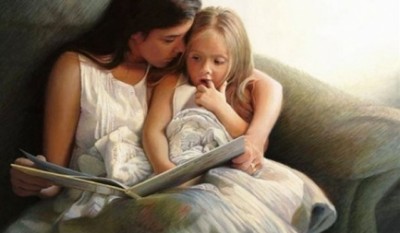 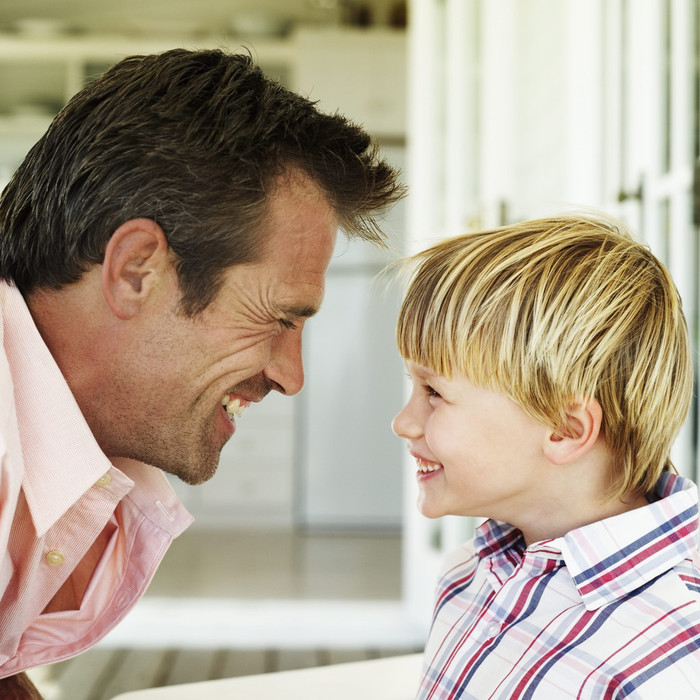 Звертання — це слово або сполучення слів, що називає того, до кого звертаються (адресата мовлення). 
Звертання не є членом речення.
Ти справжній лицар, сину!.. Ти вславиш Україну! (І. Малкович)
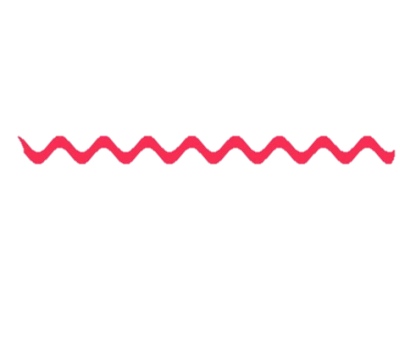 Далека красо моя!Ща(ст/сл)ивий я, що народився на твоєму бер(и/е)зі, що пив у незабутні роки твою м\яку  в(е\и) селу сиву воду, ходив босий по твоїх ка(с/з)кових висипах, слухав рибальських розмов на твоїх човнах і каза(н/н)я старих про давнину.
Заграй, музика, заспівайте, ангели в небі, пташки в лісі, жабоньки попід берегами, дівчаточка під вербами. Я пливу за водою…
Благословенна будь, моя незаймана дівице Десно!
Нема тепер уже таких річок, як ти була колись, Десно, нема  ні таємниць на річках, ні спокою…
Далека красо моя! Щасливий я , що народився на твоєму березі, що пив у незабутні роки твою м’яку, веселу , сиву воду, ходив босий по твоїх казкових висипах, слухав рибальських розмов на твоїх і казання старих про давнину…
О. Довженко
“Займи позицію”
Чому О. Довженко, будучи дорослим ,звертається саме до образу Десни?
І Зображує найкращу мить дитинства
ІІ Стурбований екологічною ситуацією
ІІІ Хоче описати красу Десни
“Мікрофон”
На уроці я дізнався (лася) , що…